Procedures & Event Handlers
Murach, Chapter 6
Murach’s Visual Basic 2008, C6
© 2008, Mike Murach & Associates, Inc.
Slide 2
Murach’s Visual Basic 2008, C6
© 2008, Mike Murach & Associates, Inc.
Slide 3
Murach’s Visual Basic 2008, C6
© 2008, Mike Murach & Associates, Inc.
Slide 4
Murach’s Visual Basic 2008, C6
© 2008, Mike Murach & Associates, Inc.
Slide 5
Murach’s Visual Basic 2008, C6
© 2008, Mike Murach & Associates, Inc.
Slide 6
Argument List in a Call to a Sub Procedure
Must be in the same sequence as the parameter list.
It is best if the data types match.
Each argument must be a compatible data type.
Names need NOT match.
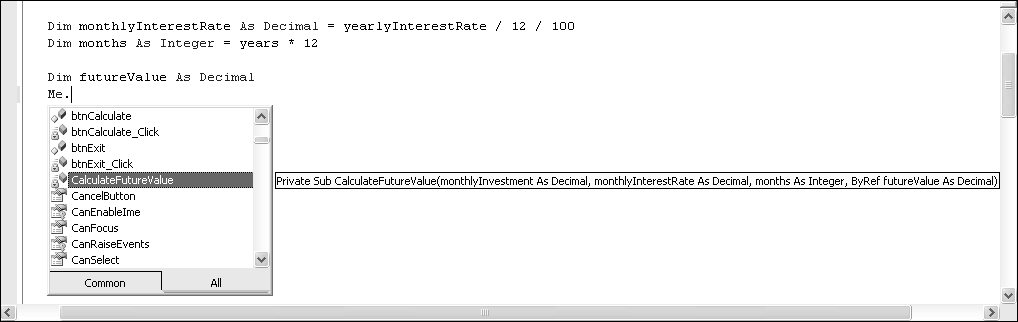 Murach’s Visual Basic 2008, C6
© 2008, Mike Murach & Associates, Inc.
Slide 8
Murach’s Visual Basic 2008, C6
© 2008, Mike Murach & Associates, Inc.
Slide 9
Murach’s Visual Basic 2008, C6
© 2008, Mike Murach & Associates, Inc.
Slide 10
Murach’s Visual Basic 2008, C6
© 2008, Mike Murach & Associates, Inc.
Slide 11
Murach’s Visual Basic 2008, C6
© 2008, Mike Murach & Associates, Inc.
Slide 12
Murach’s Visual Basic 2008, C6
© 2008, Mike Murach & Associates, Inc.
Slide 13
Murach’s Visual Basic 2008, C6
© 2008, Mike Murach & Associates, Inc.
Slide 14
Murach’s Visual Basic 2008, C6
© 2008, Mike Murach & Associates, Inc.
Slide 15